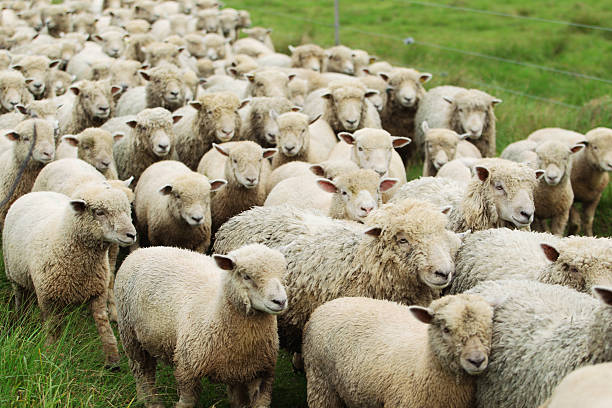 STEP 10:Donor Care
Nurturing your flock
Get to know them (record in your record-keeping tool)
Their preferred names
 Birthdays and anniversary
 Children’s names and birthdays
 Pets and their names
 Other unique details and preferences.
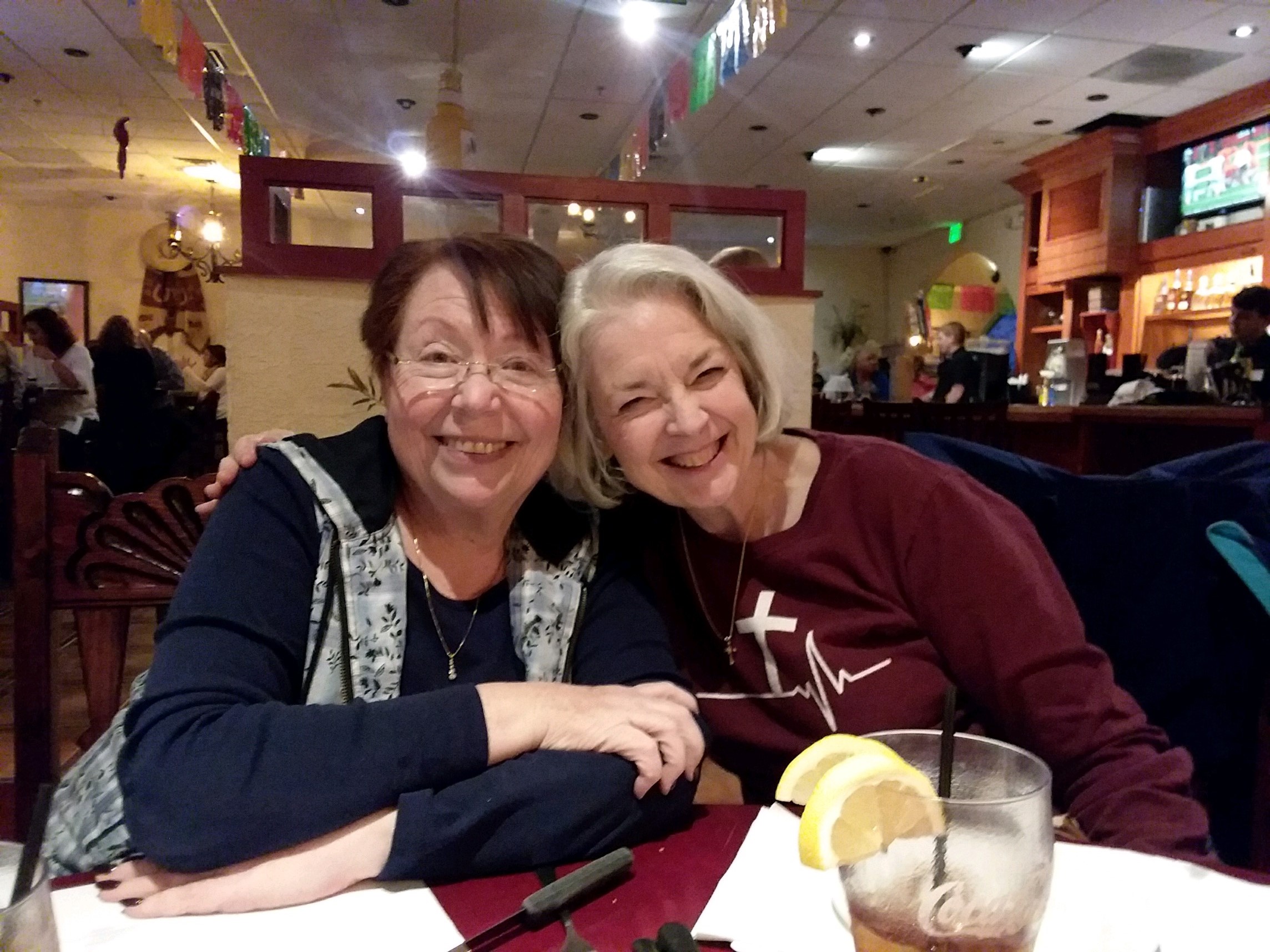 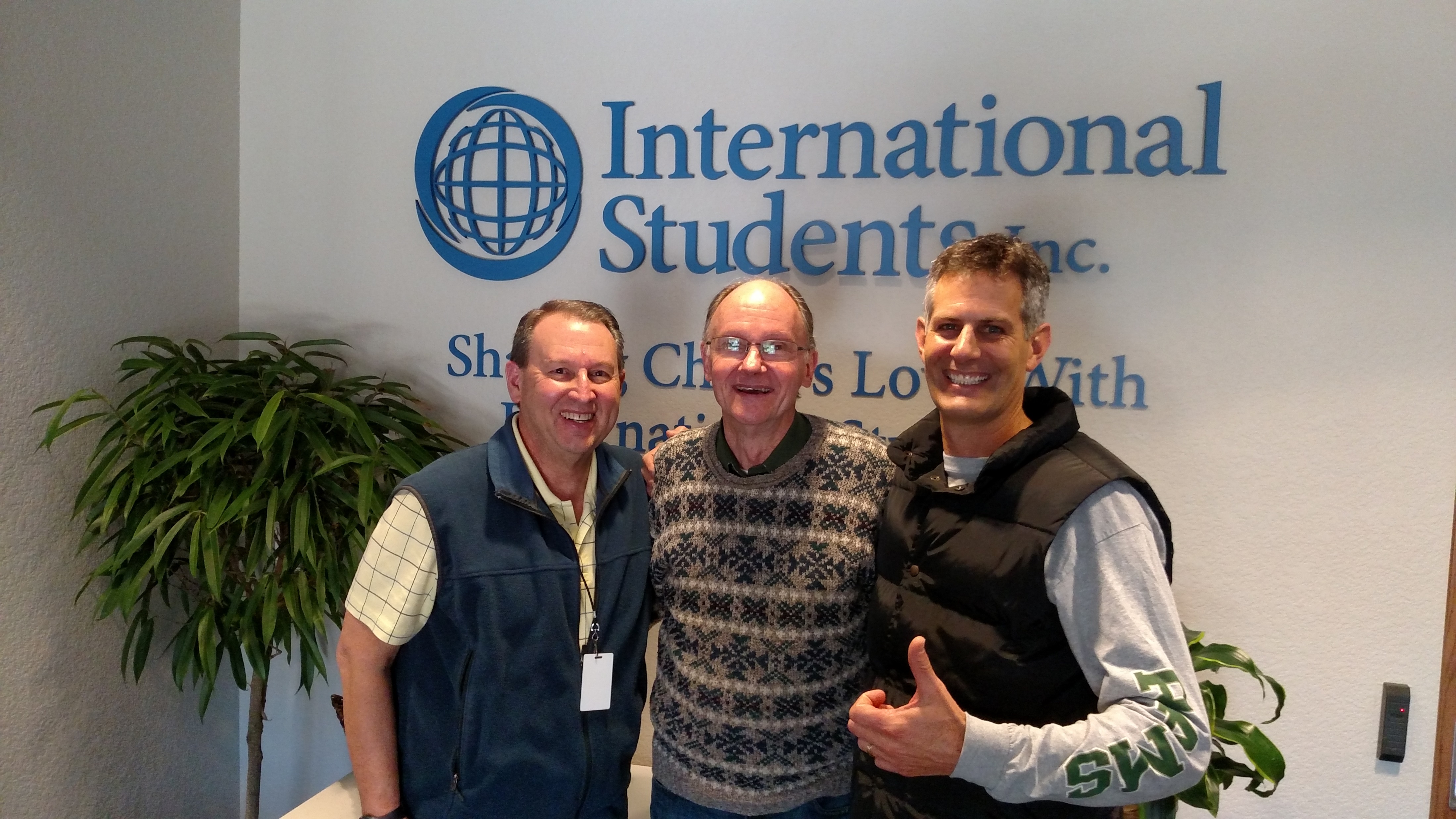 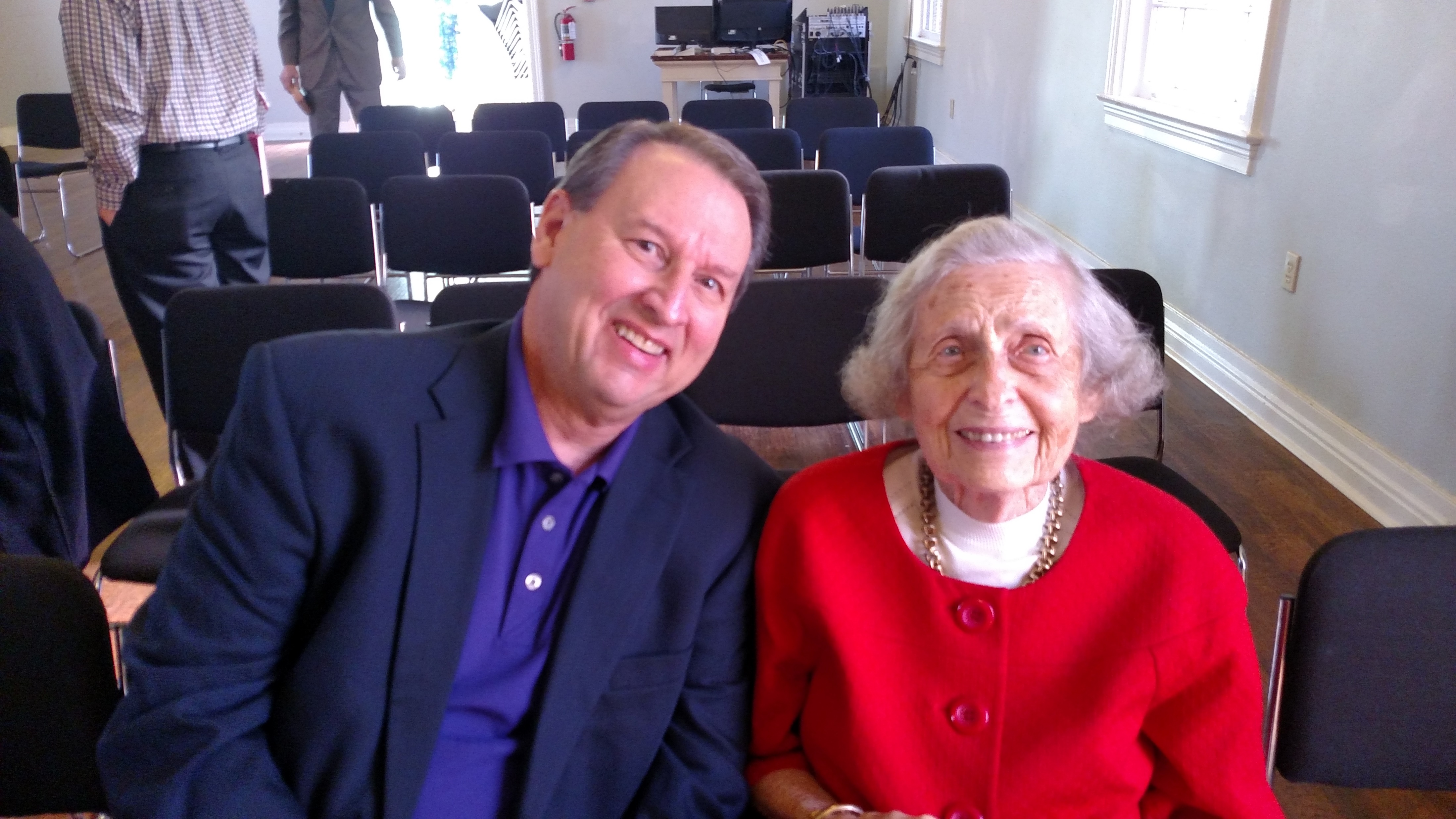 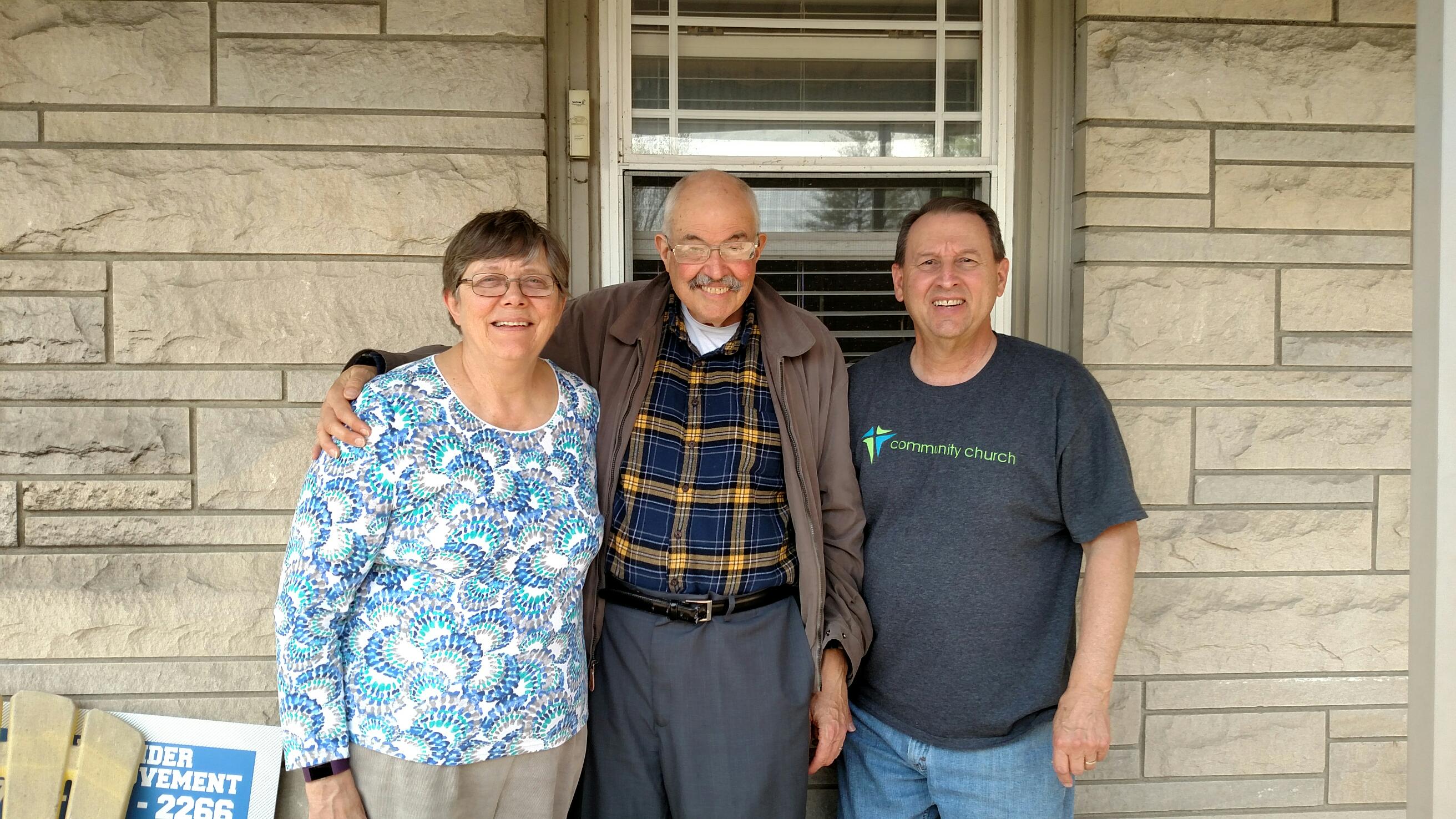 Correspond with them
Regular updates on ministry; prayer needs 
 Births; birthdays
 Wedding; wedding anniversary
 Children’s birthdays
 Significant accomplishments; events
 Important dates.
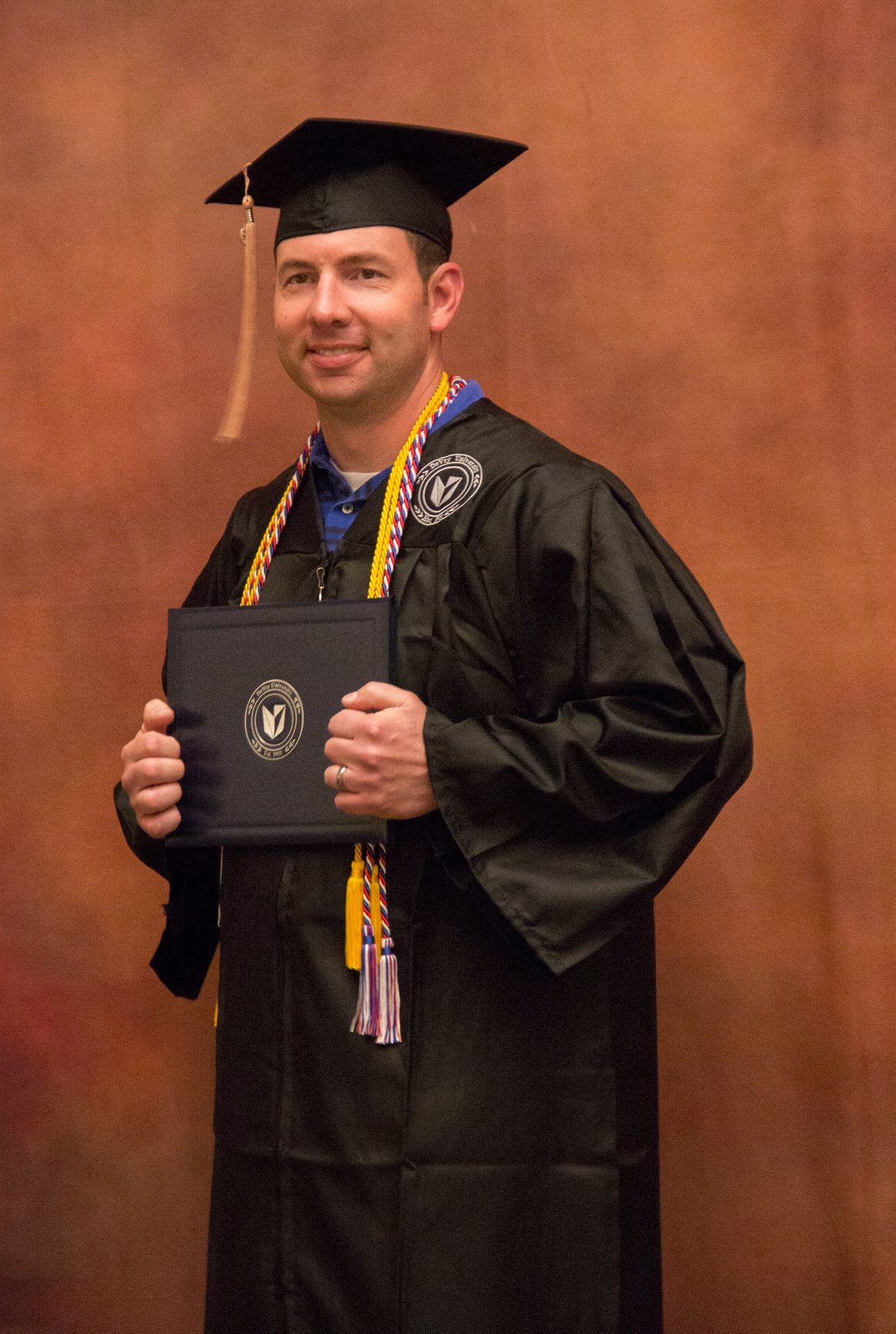 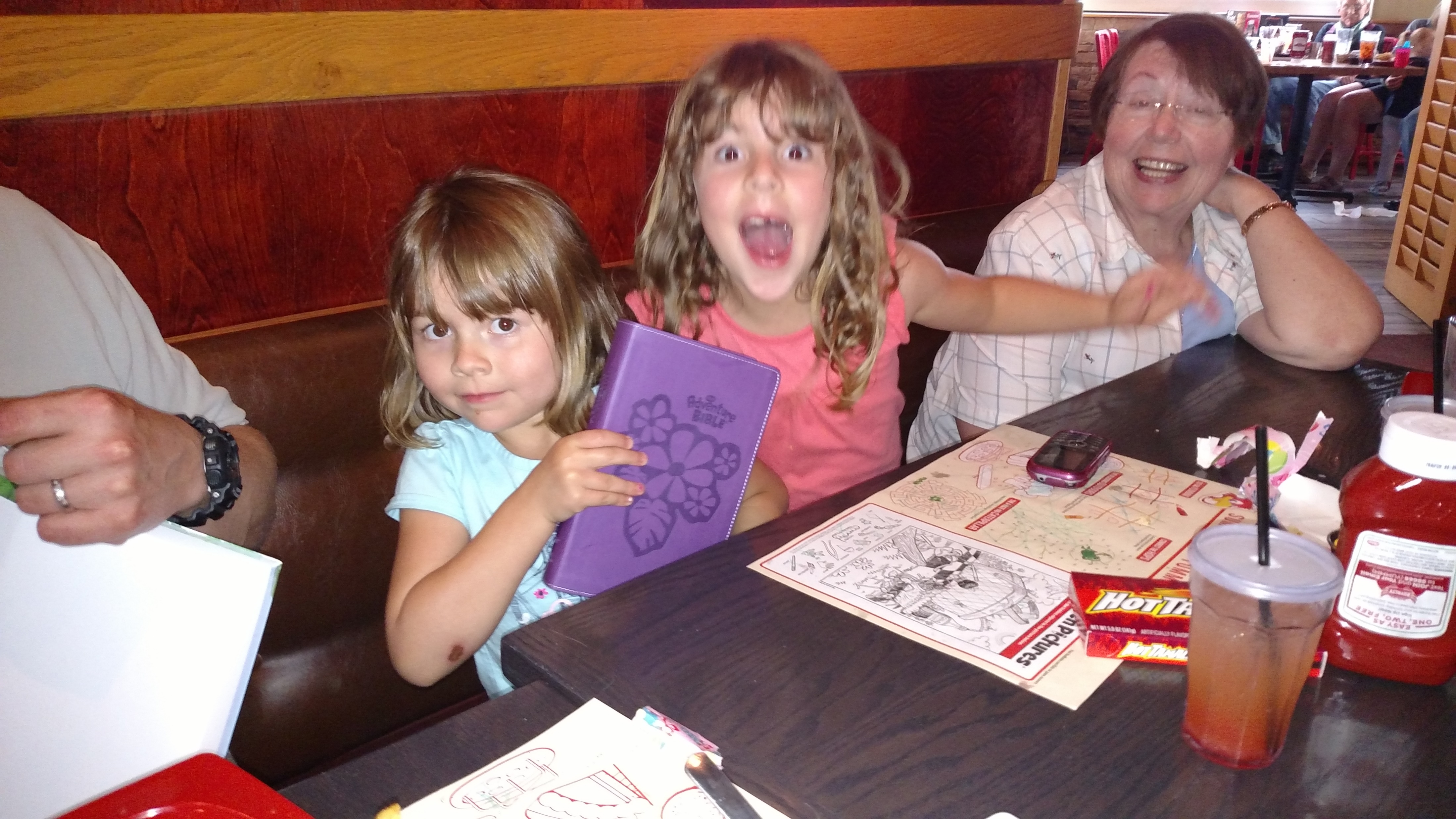 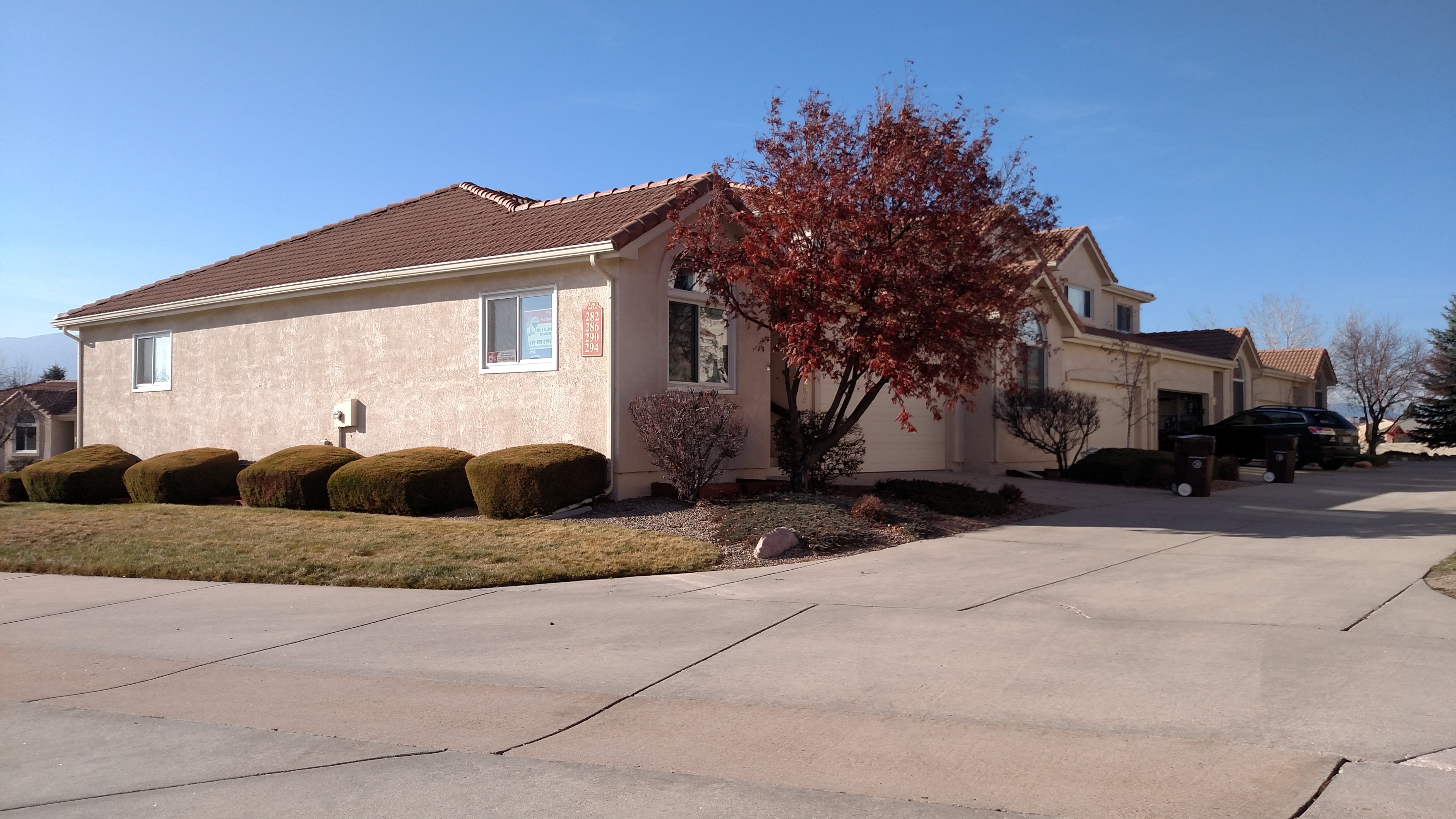 Meet/Visit them
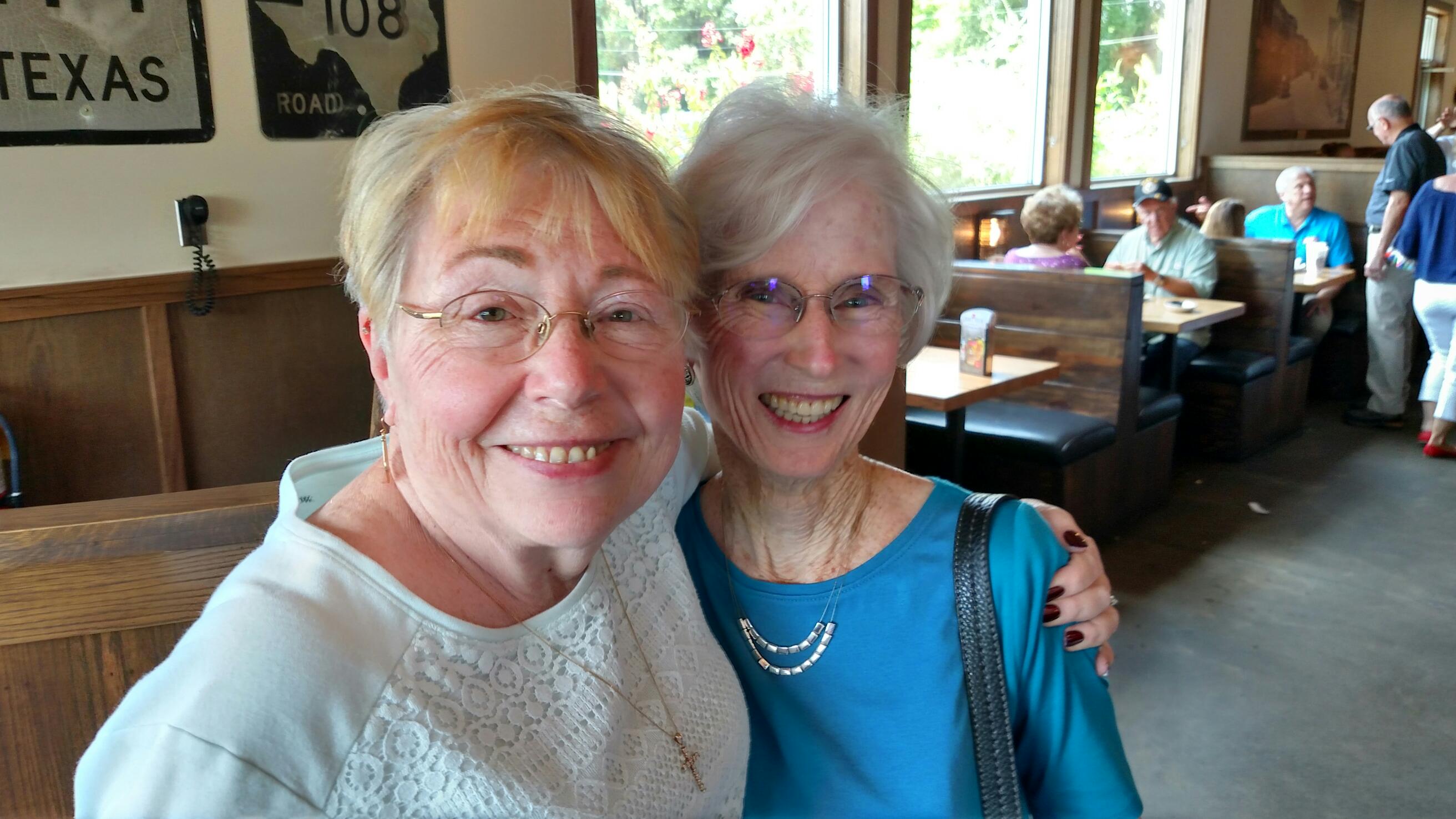 Meet regularly with local supporters
 Regularly plan PD travels to more distant supporters
 Build in ‘ask’ visits on your travels
 Be sure to leave your latest promotional materials
 Keep records of all meetings/visits 
 Build in vacation time.




				www.creativeplus.com
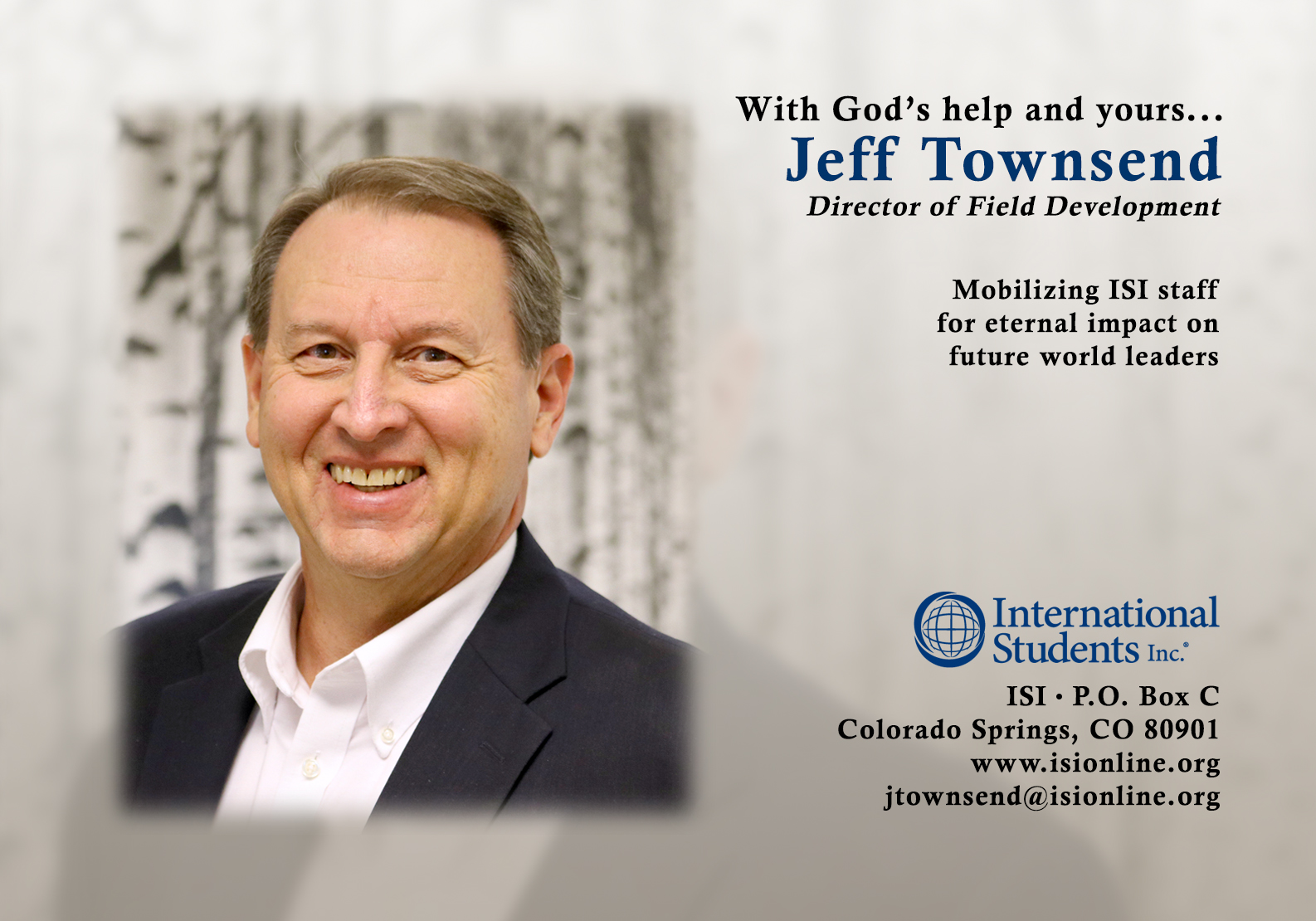 Involve them
Pikes Peak Area Wild West Welcome
Thank them
It’s always nice to do this via mailed, hand-written card.
 Every once in a while, a small gift is appropriate.
 I always leave a gift on PD travels.
 Christianbook.com is a good resource for gifts.
 Be sure to record gifts given.
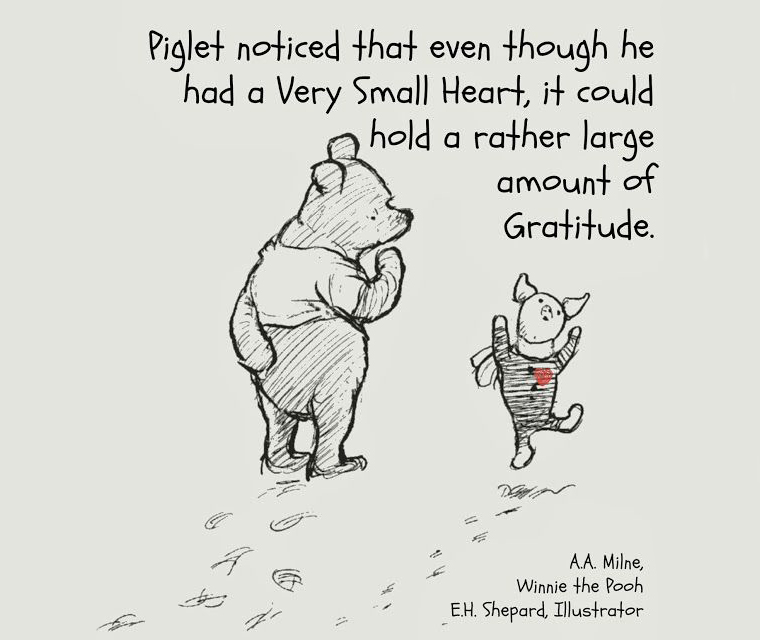